WILLIAM SHAKESPEARE
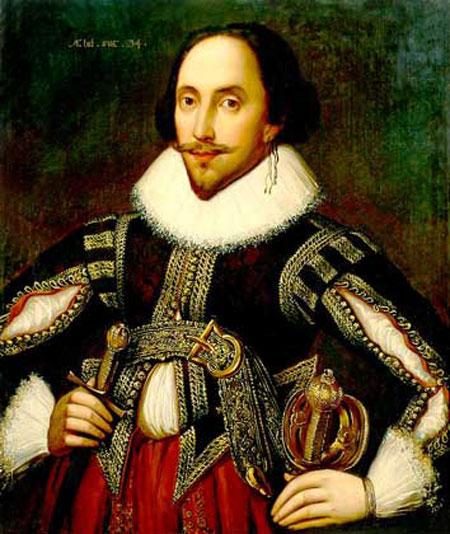 William Shakespeare, was born on April 26, 1564, in Stratford-upon-Avon, England.
English poet, dramatist, and actor, often called the English national poet and considered by many to be the greatest dramatist of all time.
GLOBE THEATRE
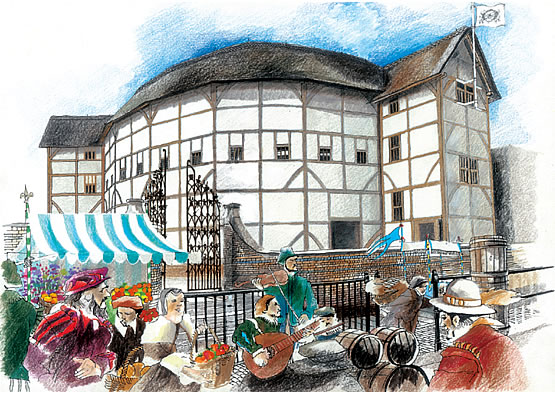 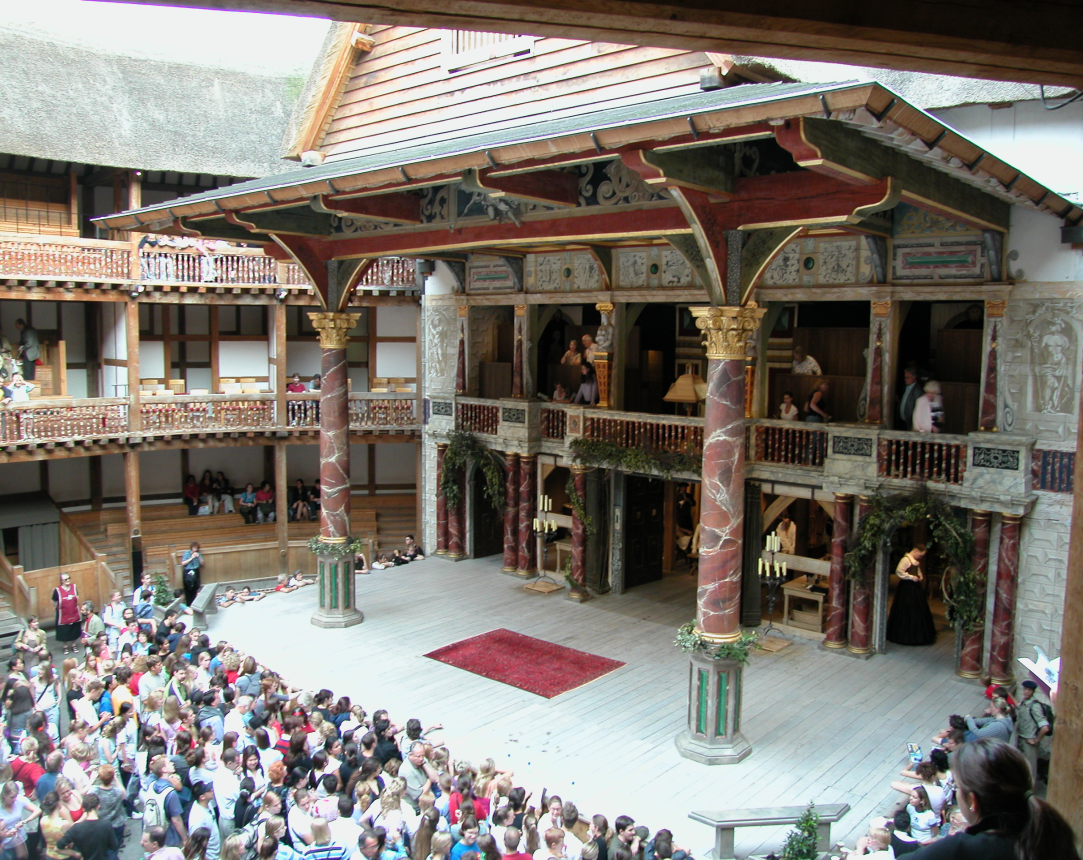 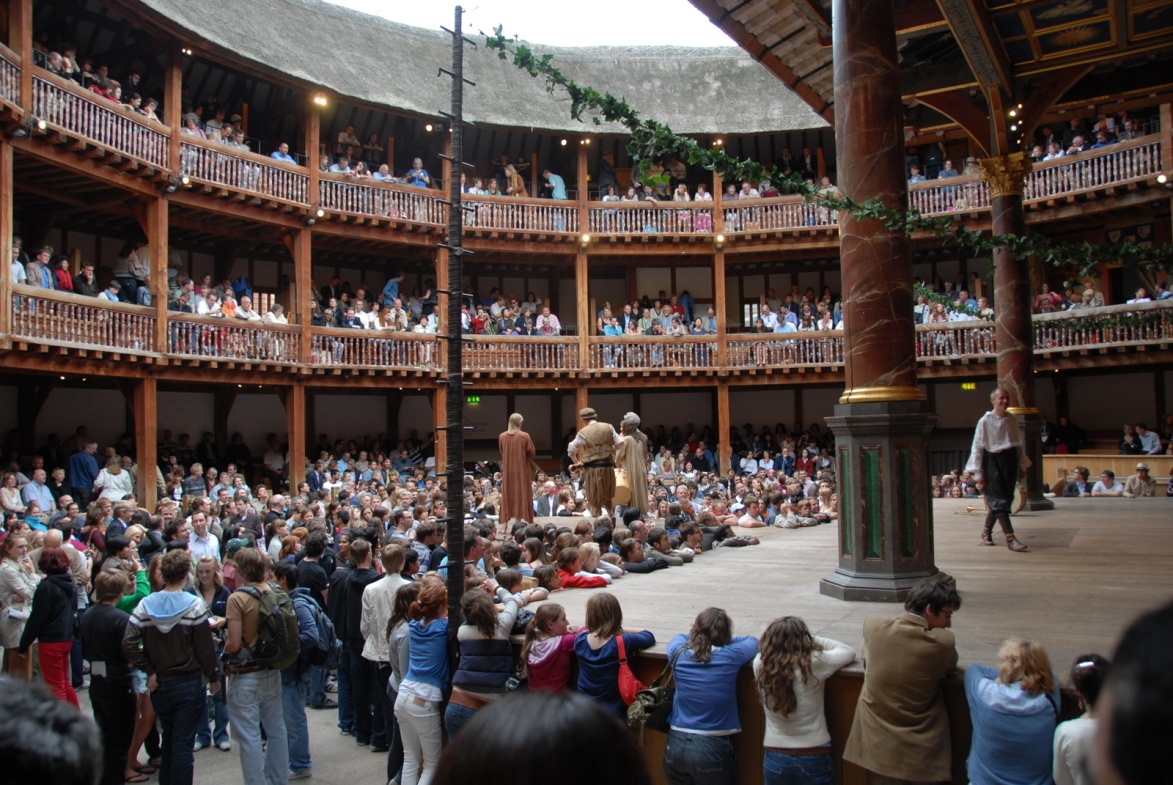 The Globe Theatre was a theatre in London associated with William Shakespeare. It was built in 1599 by Shakespeare's playing company, the Lord Chamberlain's Men.
QUEEN  ELIZABETH I OF ENGLAND
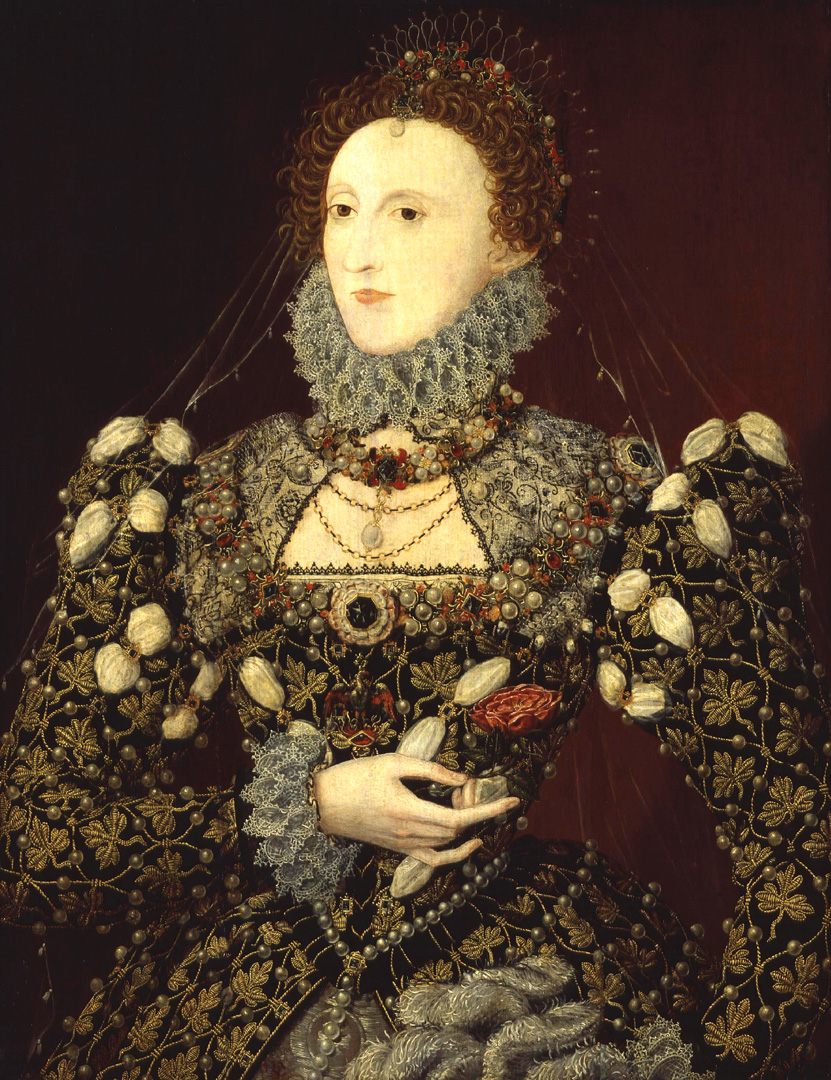 Elizabeth I (7 September 1533 – 24 March 1603)
Elizabeth's reign is known as the Elizabethan era, famous above all for the flourishing of English drama, led by playwrights such as William Shakespeare and Christopher Marlowe.
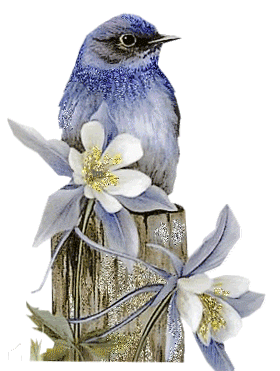 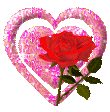 SHAKESPEARE’S SONNETS
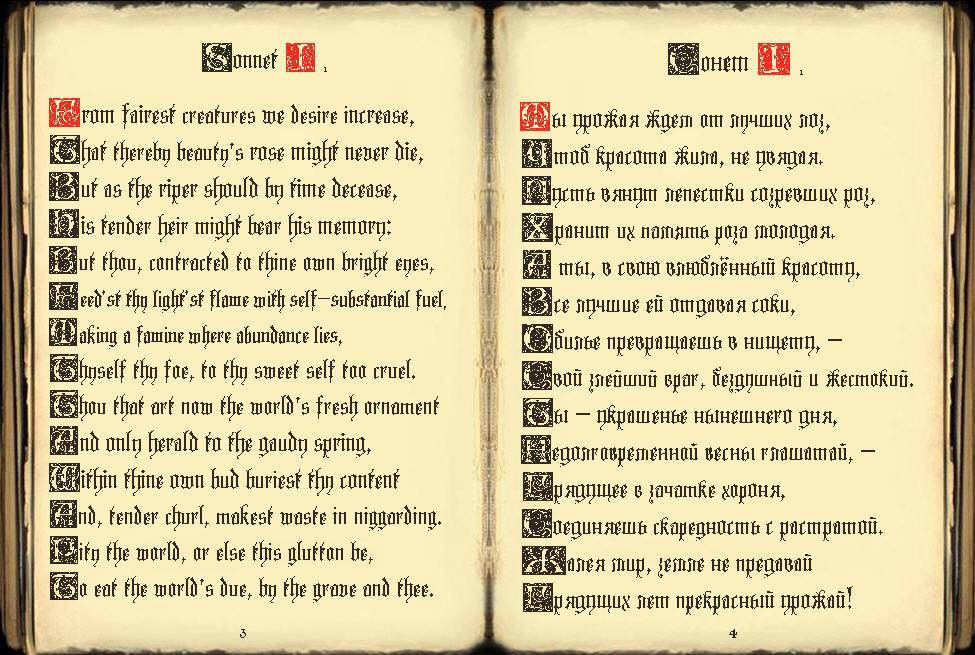 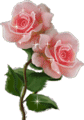 ROMEO AND JULIET
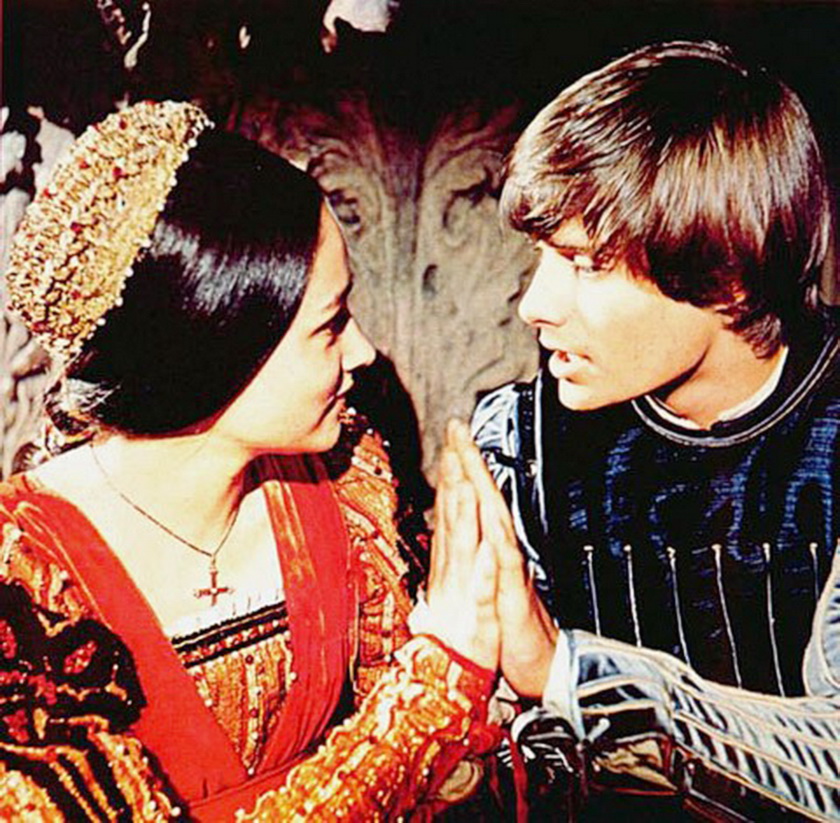 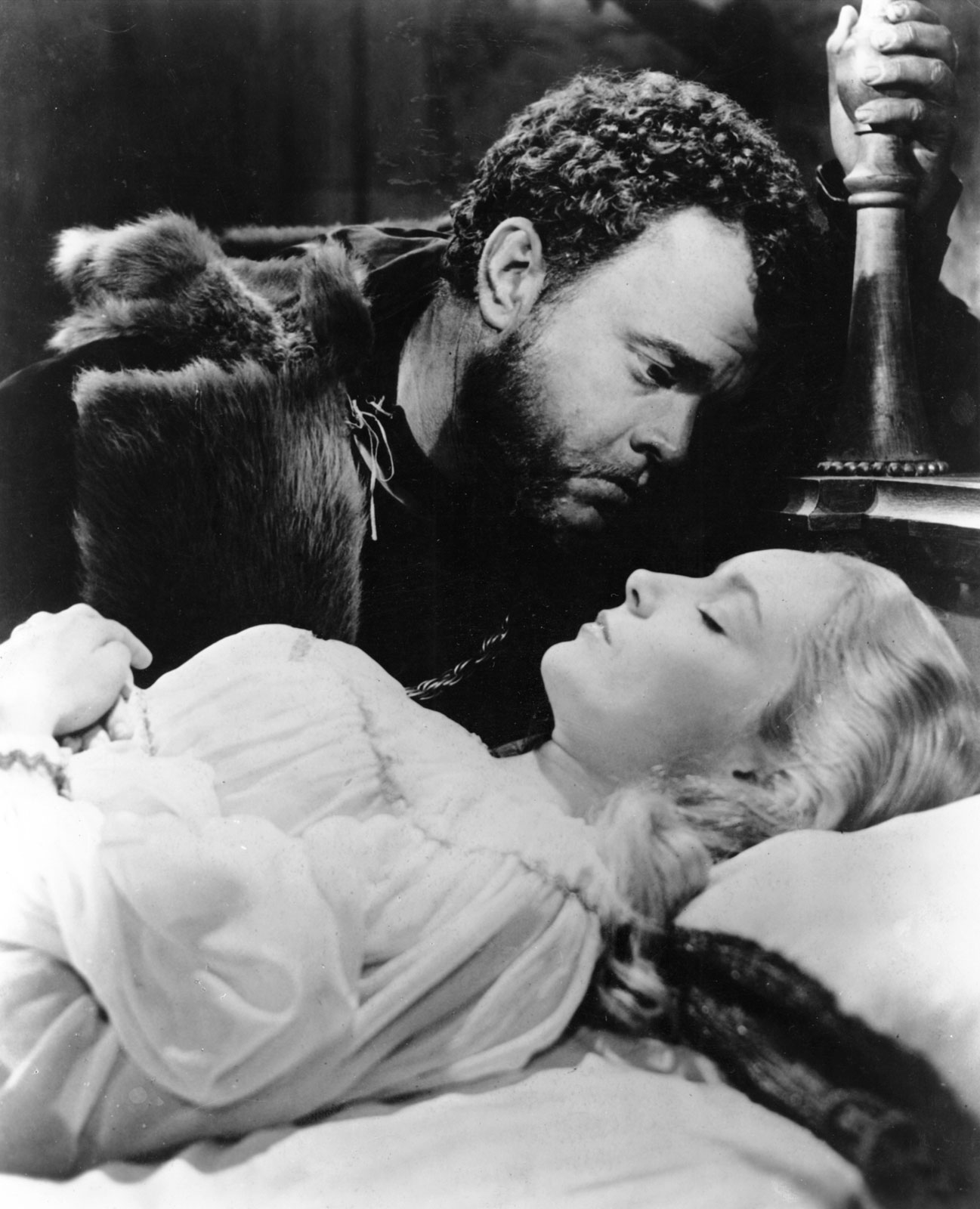 OTHELLO
A MIDSUMMER-NIGHT’S DREAM
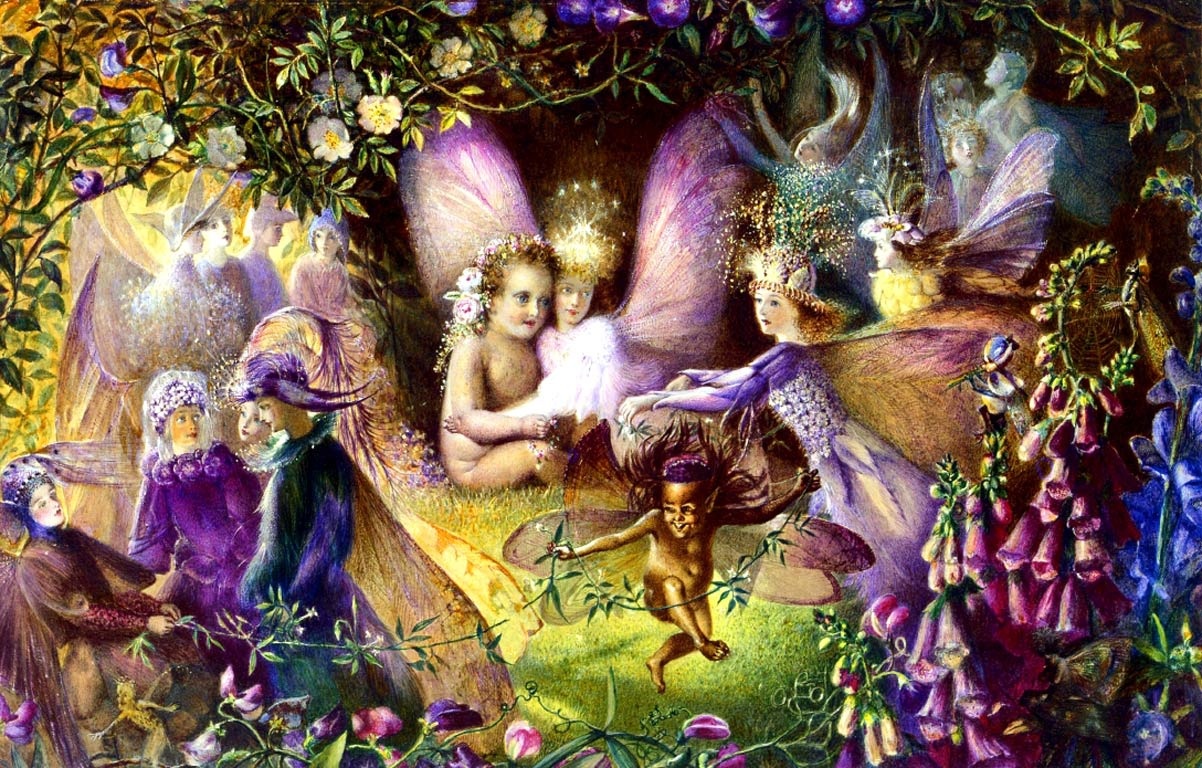 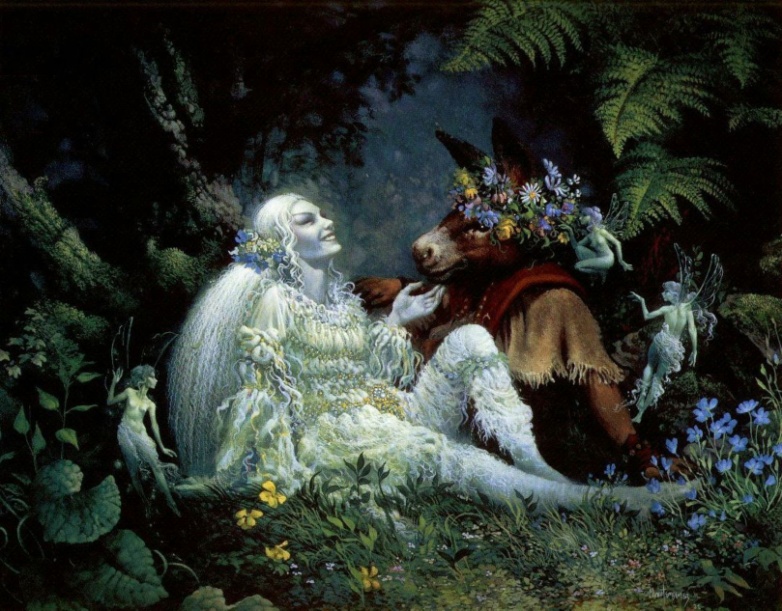 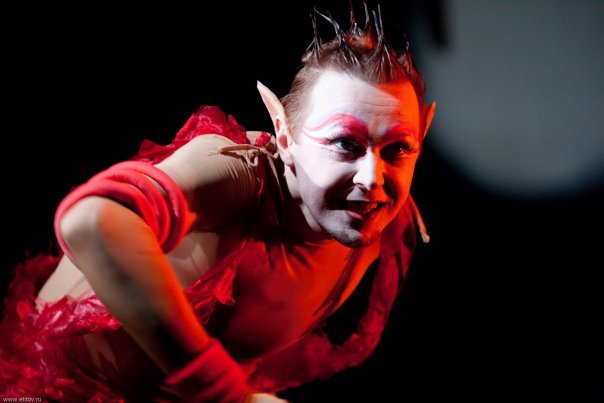 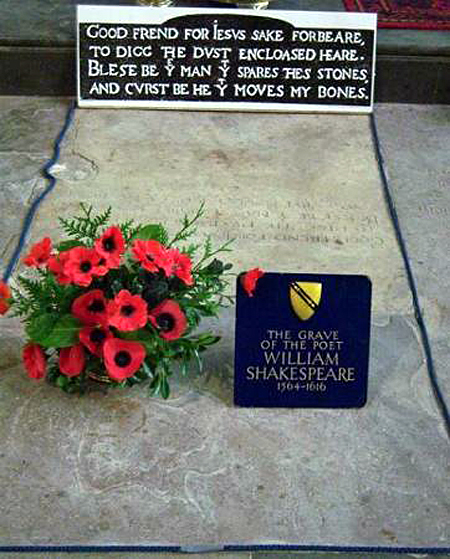 1564 - 1616
THANKS FOR YOUR ATTENTION